SSUSH 18The student will describe Franklin Roosevelt’s New Deal as a response to the depression and compare the ways governmental programs aided those in need.
A. Describe the creation of the Tennessee Valley Authority as a works program and as an effort to control the environment
Election of 1932
Franklin Delano Roosevelt: Democratic nominee 
Progressive leader
Gov. of New York 
Emphasis on 
    relief programs
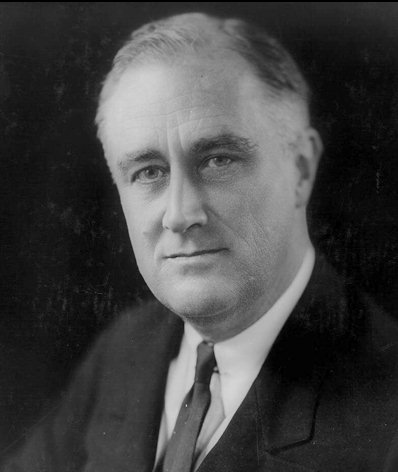 The New Deal
FDR’s plan for ending the Depression
Focused on 3 R’s: 
		- Relief of citizens problems
		- Recovery of economy 
		- Reform society
The Programs
Known as alphabet soup

Goal:  address Three R’s

FDR successful beginning programs in 1st 100 days
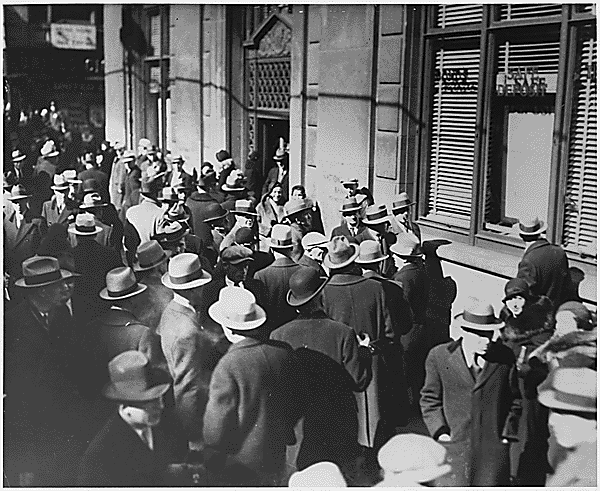 Emergency Banking Act establishes 
“Federal Deposit Insurance Corporation”
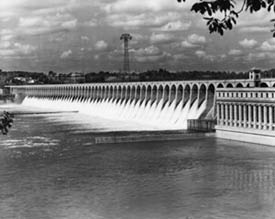 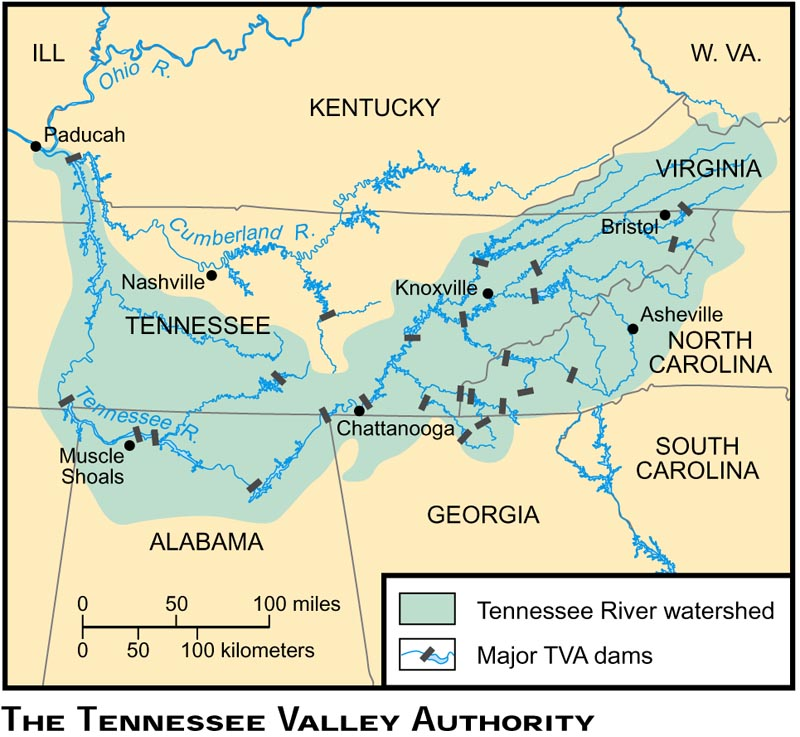 TVA:Tennessee Valley Administration
TVA
In 1933 the Tennessee Valley Authority (TVA) was created as part of Roosevelt’s New Deal to control floods and bring electricity to rural America 
The TVA generated over 40,000 jobs building dams, power plants, roads and miles of wiring


       What do workers do with
       the money they earn? 
       How could the TVA help
       the economy?
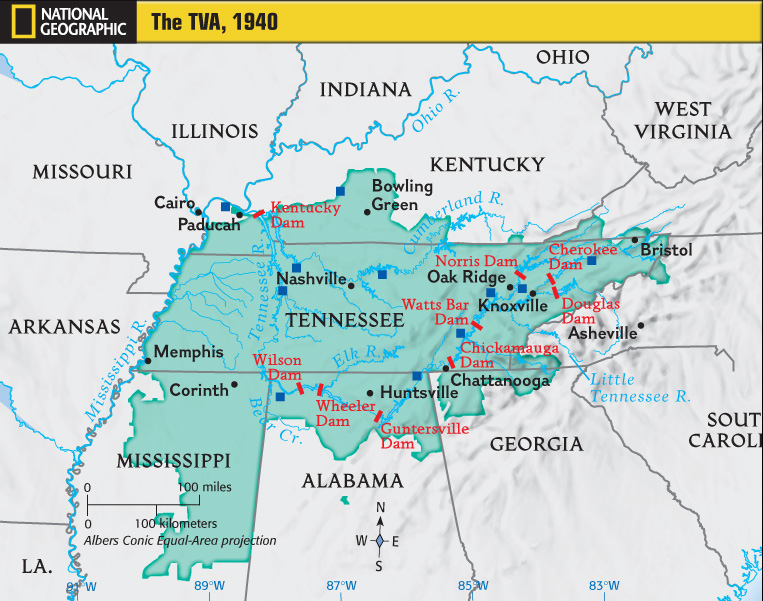 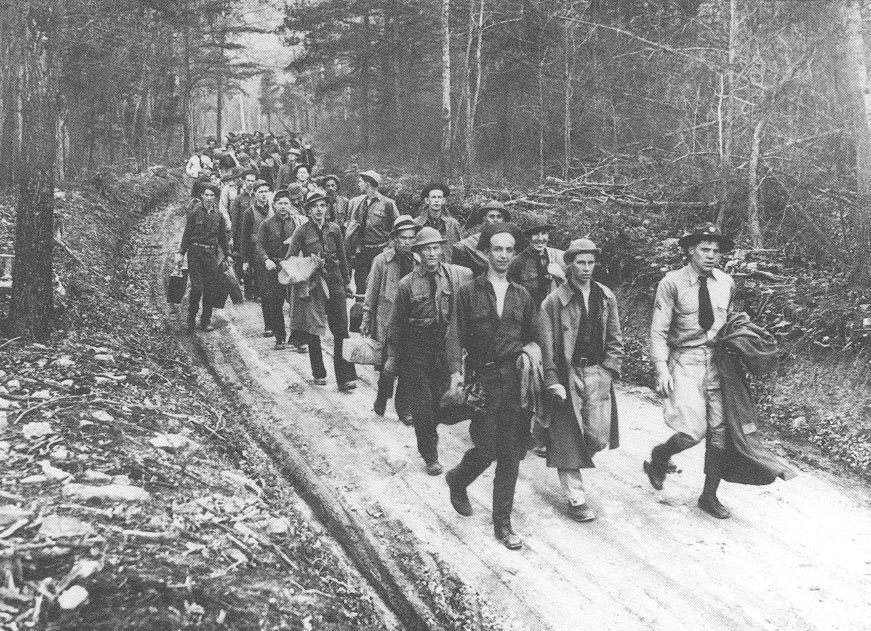 CCC:     Civilian Conservation Corps: 
Created jobs in road-building & conservation projects to reduce unemployment
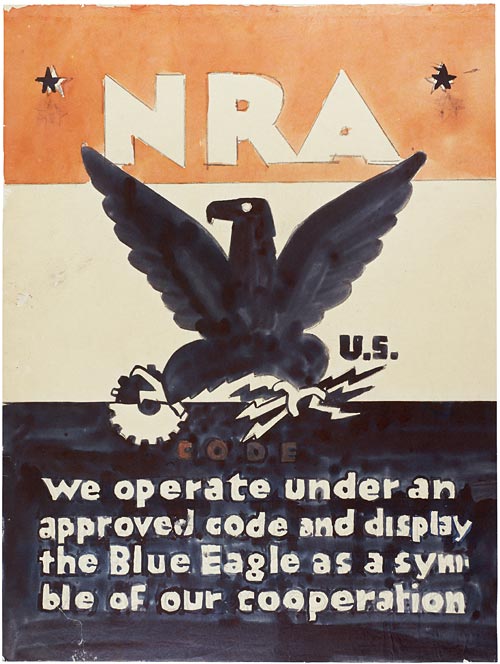 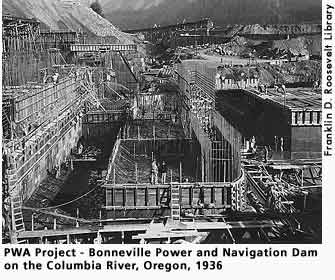 NRA: National Recovery Administration set prices and est. codes of fair practice for industries 
PWA: Public Works Administration: 
Provided $ to states to create jobs building schools and community buildings & reduce unemployment
Civil Works Administration: created 4 million jobs in effort to reduce unemployment
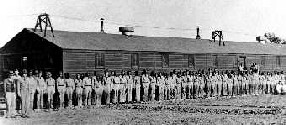 SSUSH 18The student will describe Franklin Roosevelt’s New Deal as a response to the depression and compare the ways governmental programs aided those in need.
B. Explain the Wagner Act and the rise of industrial unionism
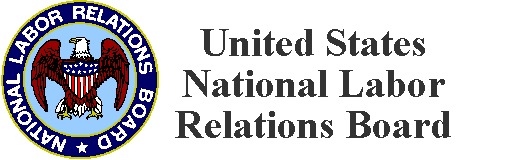 Wagner Act
The National Labor Relations Board of the Wagner Act of 1935 was created by Congress to protect workers' right to unionization. 
Guarantees employees the right to self-organize, choose their own representatives, and bargain collectively 
Encourages collective bargaining as a means of maintaining industrial peace.
SSUSH 18The student will describe Franklin Roosevelt’s New Deal as a response to the depression and compare the ways governmental programs aided those in need.
C. Explain the passage of the Social Security Act as a part of the second New Deal
Second New Deal
Surge in New Deal programs
     -- popular, yet, somewhat ineffective

1934 midterm elections    Democrats

Many of 1st New Deal programs ruled unconstitutional (b/c federal government deemed to have overstepped its authority)

Led to “court packing” bill: attempt by FDR to increase # of justices on SC
2nd New Deal Programs
Works Progress Administration
	-- Employment in public works; building airports, repairing  
            roads
       --   spent $ 11 billion & employed 8 million workers


National Labor Relations Act
     - commonly called “Wagner Act”

	- Recognized Labor right to organize &  
      bargain
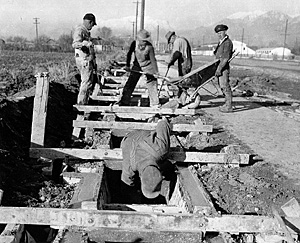 Works Progress Administration
Social Security Act: 1935
3 parts: 
        1) old-age insurance for retirees & 
            spouses
        2) unemployment compensation
        3) aid to families with children & the  
            disabled
Funded by workers and employers, and federal funds made available to states
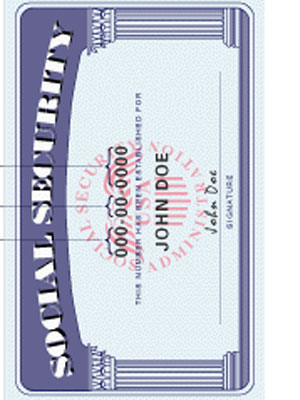